VII Межрегиональной конференции«Вариативные формы образования обучающихся с ОВЗ и инвалидностью: опыт и перспективы развития»
Модели е-тьюторского сопровождения обучающихся на уроках географии в 6 классе
Салеева Лариса Юрьевна 
Заместиель директора по УМР
МОУ Быковской СОШ №15 
Раменского г.о.
30.06. 2021
Е-тьюторинг – особая форма сетевого преподавания, под которой подразумевается проведение синхронных и асинхронных учебных мероприятий, тестирование, сбор и анализ учебных результатов, а также контрольные и текущие учебные проверки.
Синхронный тьюторинг
Асинхронный тьюторинг
Управление работой виртуального класса.
Проведение видео и аудиоконференций, а также онлайн вебинаров.
Электронный учебный курс
Технологии blended е-learning
Модели е-тьторского сопровождения
Модель №1
 «Индивидуальное обучение на дому»
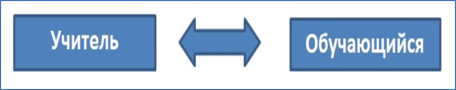 Модели е-тьторского сопровождения
Модель №2
 «Включение ребенка обучающегося на дому в работу класса»
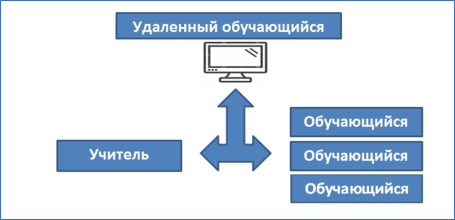 Модели е-тьторского сопровождения
Модель №3.  
«Работа учителя с классом в сети  или интерактивное обучение»
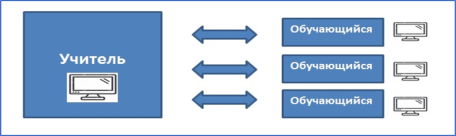 Программа е-тьюторского сопровождения учащихся 6 класса на уроках географии
Проектирование дистанционного урока
Этапы дистанционного урока
Ресурсная карта
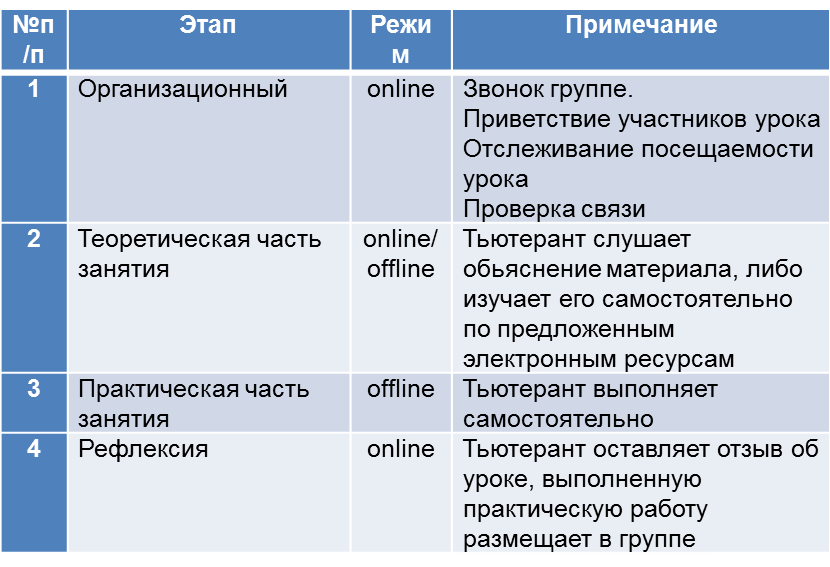 Пример листа  образовательного маршрута на 1 дистанционное  занятие в 6 классе
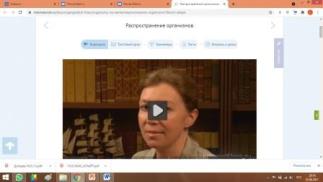 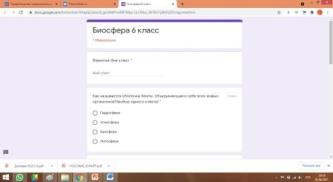 :.
Результаты
Спасибо за внимание!